H. G. F. NesselmannDie Sprache der alten Preußen an ihren Überresten erläutert
Berlin, 1845
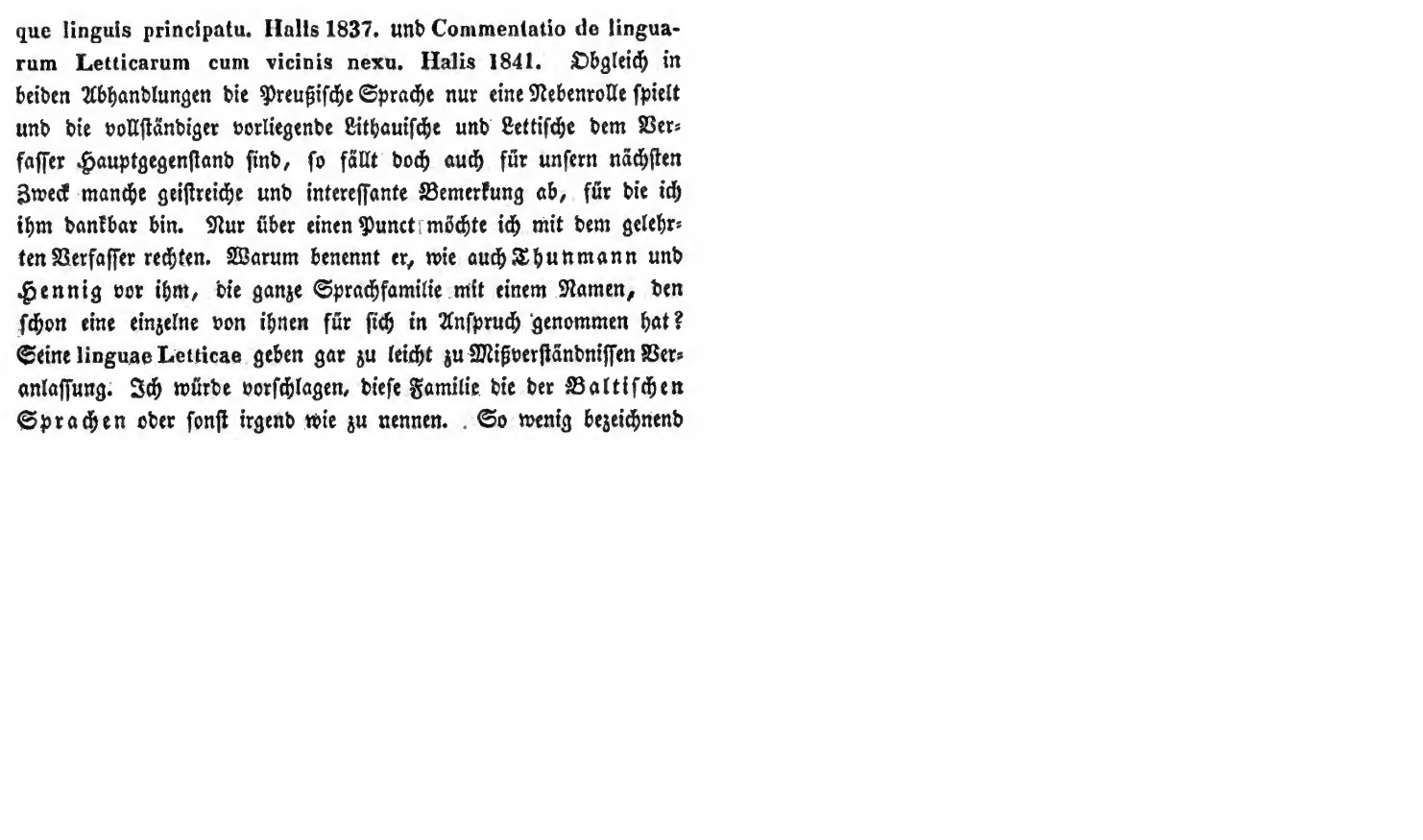 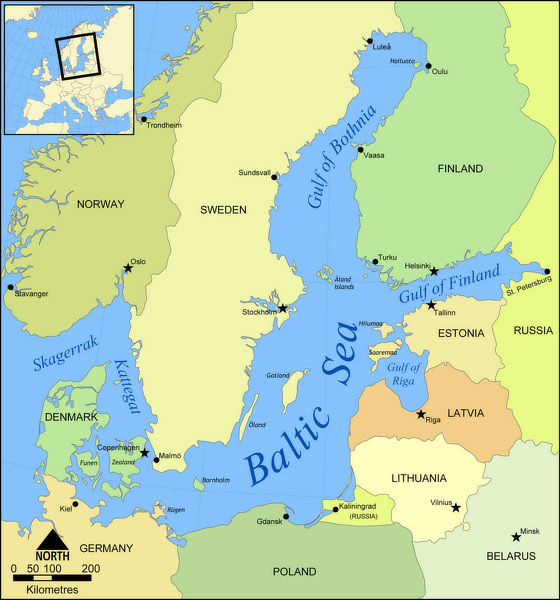 Srovnání litevštiny a lotyštiny (video-přednáška):

https://www.youtube.com/watch?v=BTHwUfKmx6s
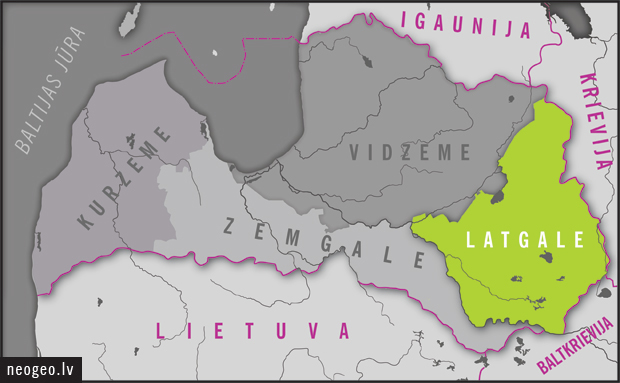 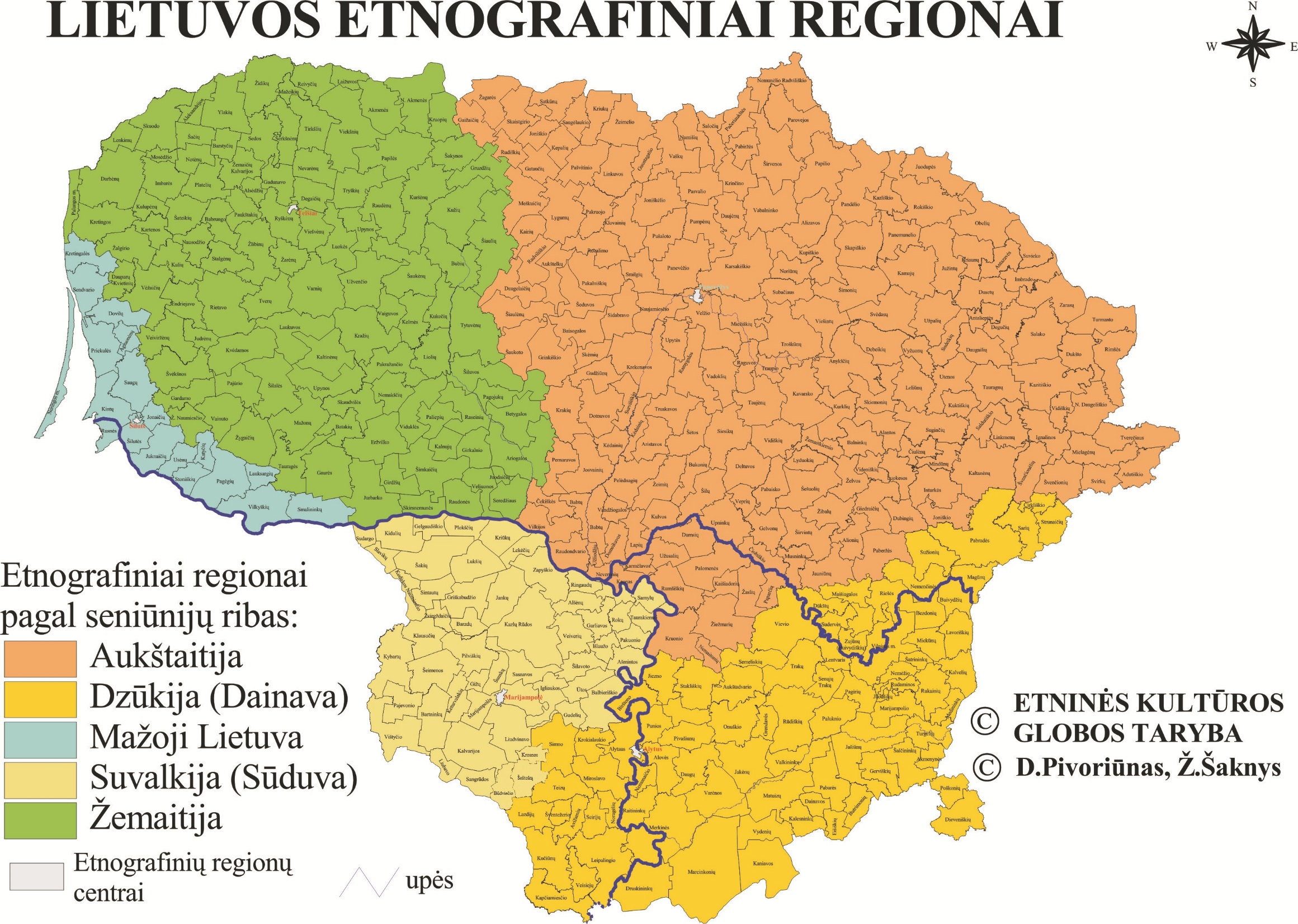 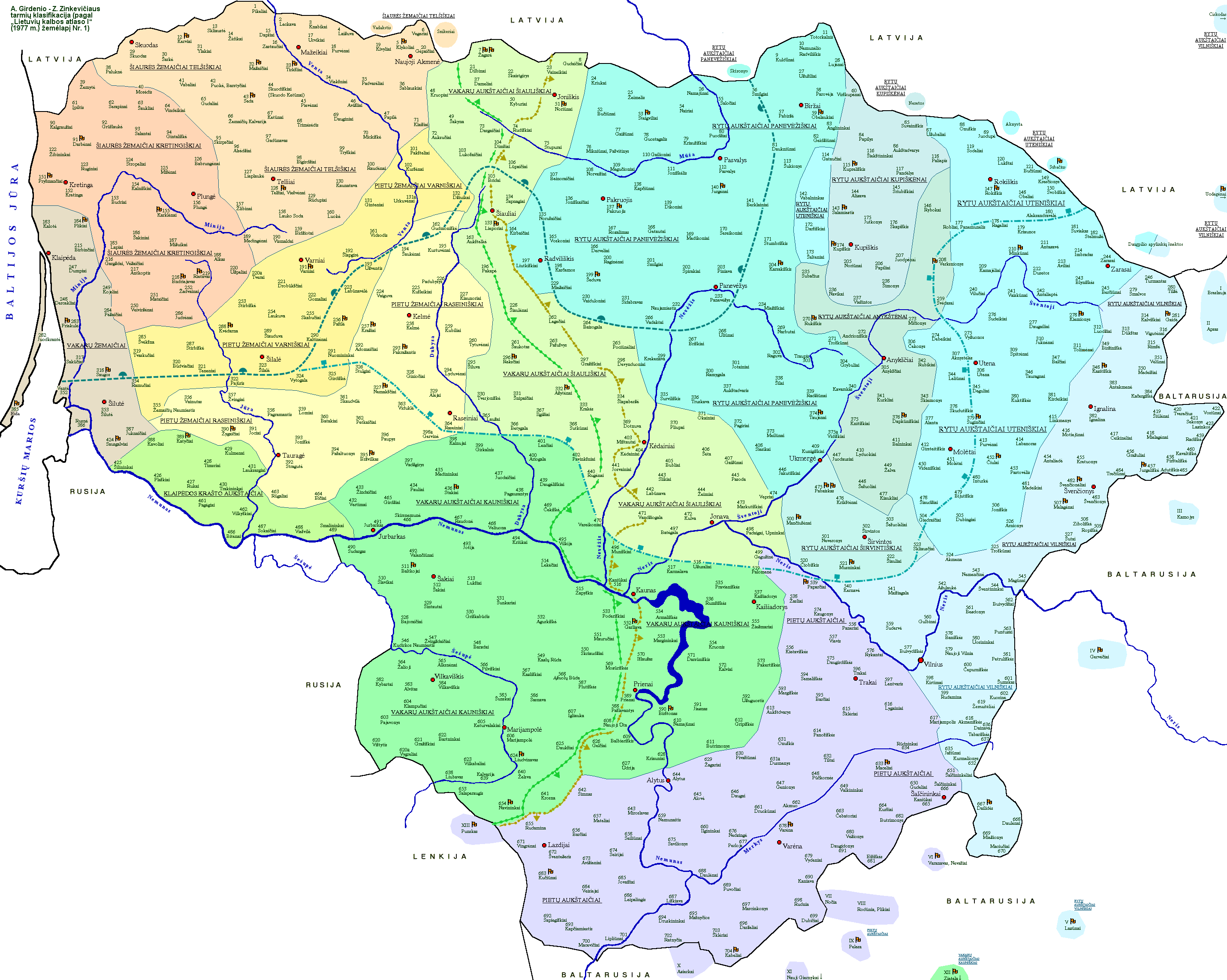 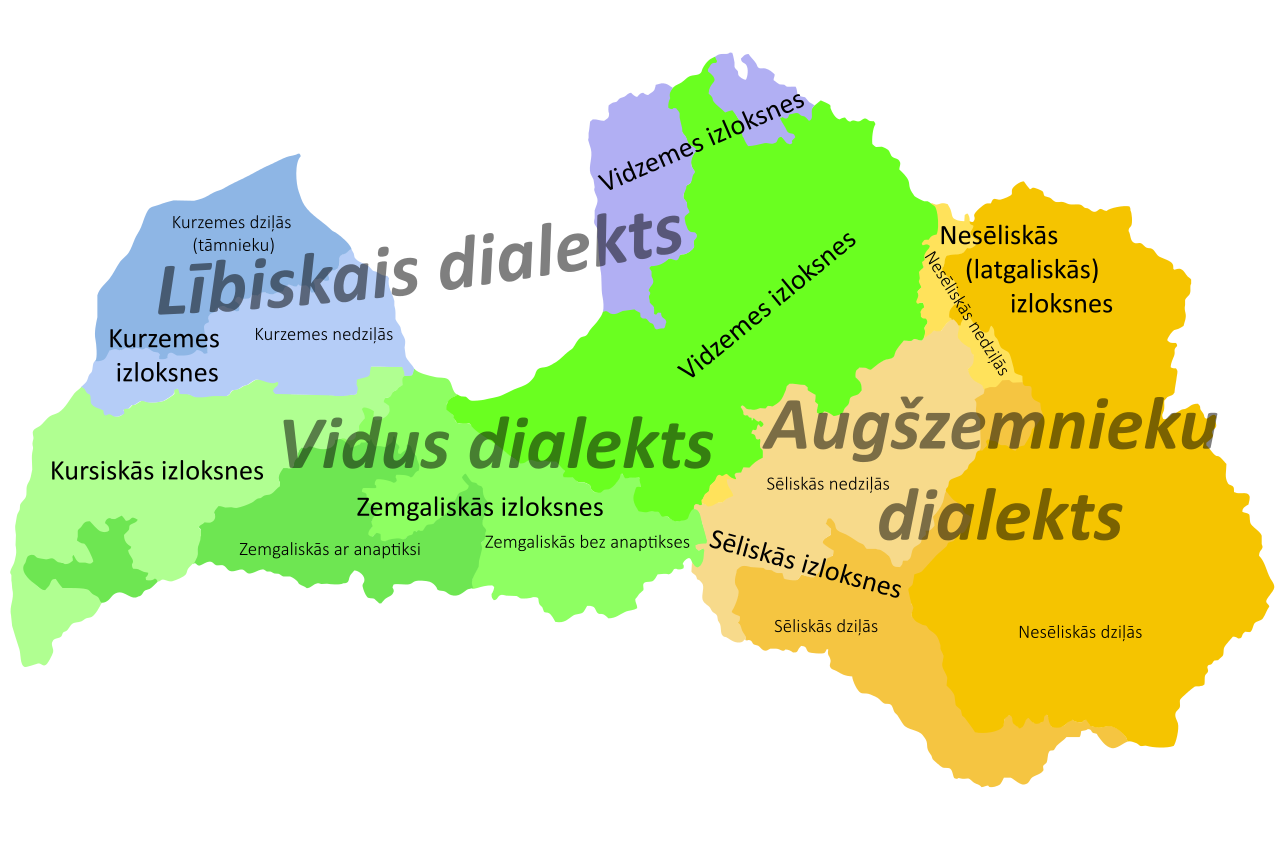